Spanisch
2. Fremdsprache
ab Kl. 7 (G9)
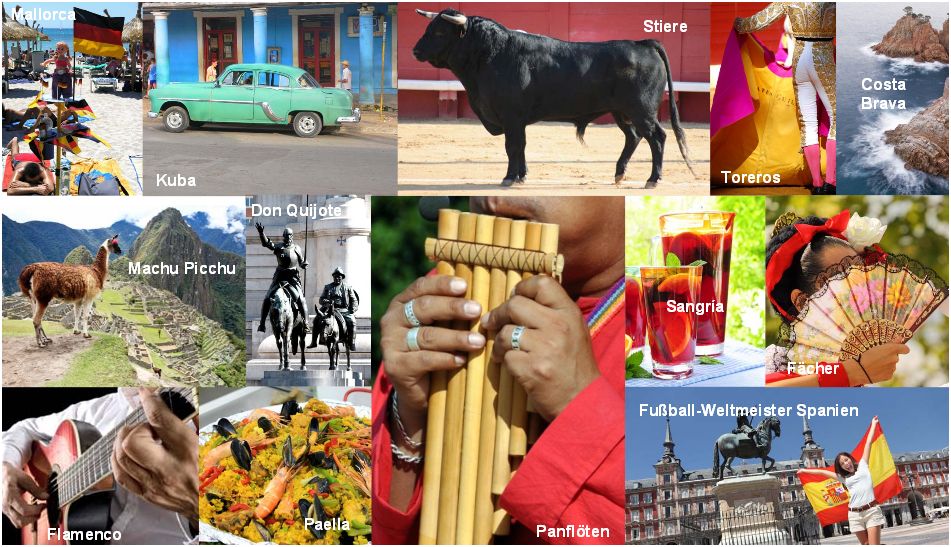 3 gute Gründe für Spanisch
1. Grund: weltweit ca. 420 Mio. Sprecher
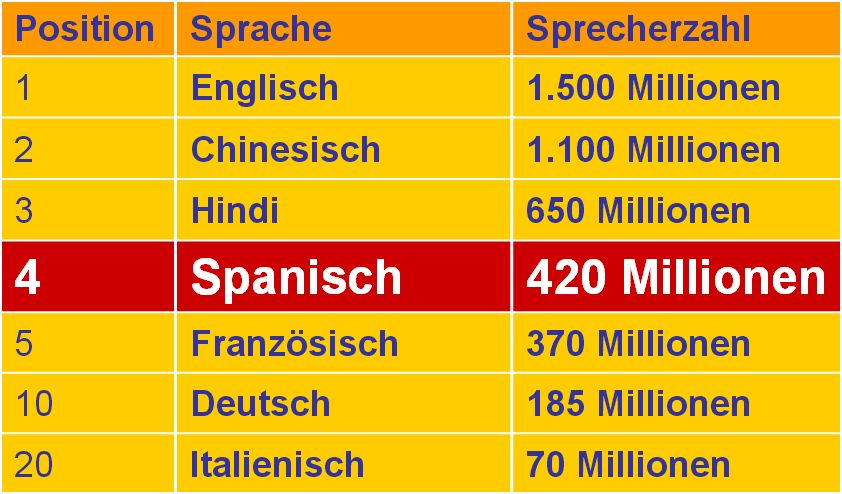 Wo wird Spanisch gesprochen?
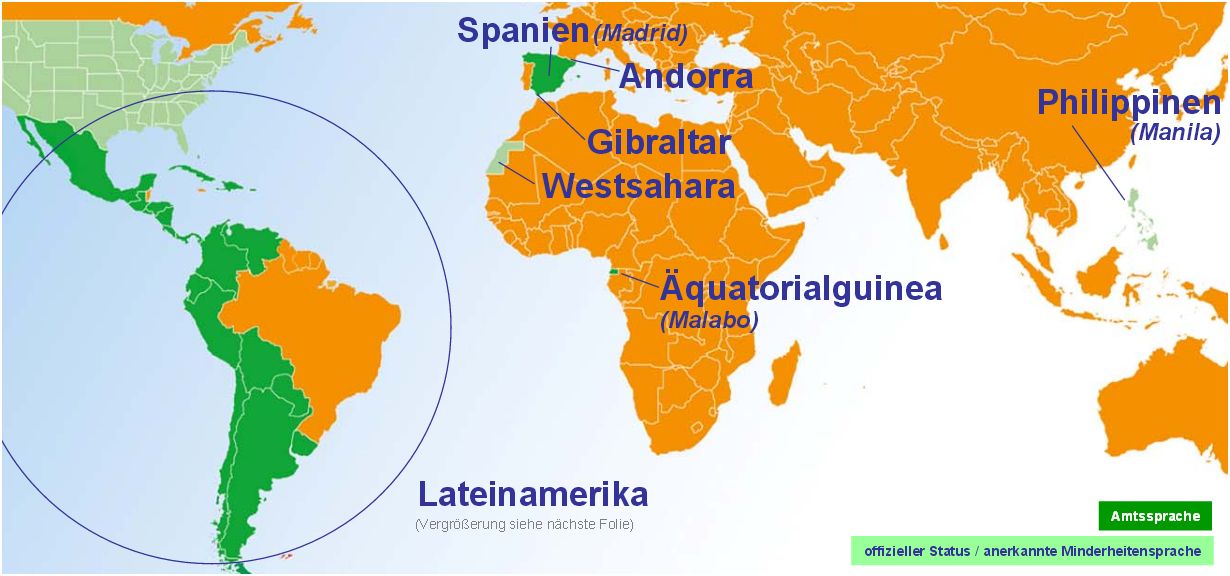 Spanisch ist	Amtssprache in 22 Ländern sowie
		Amtssprache in der EU und UNO.
2. Grund: Der kulturelle Reichtum
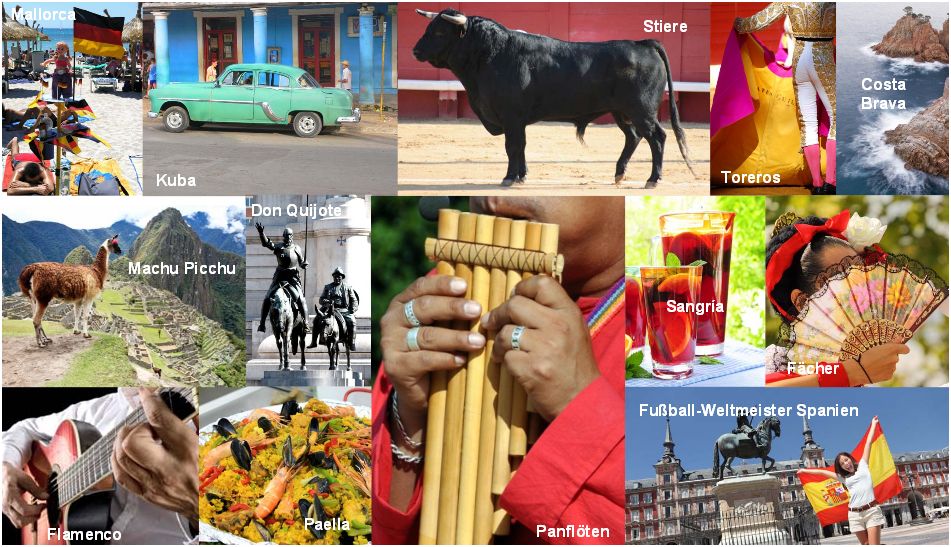 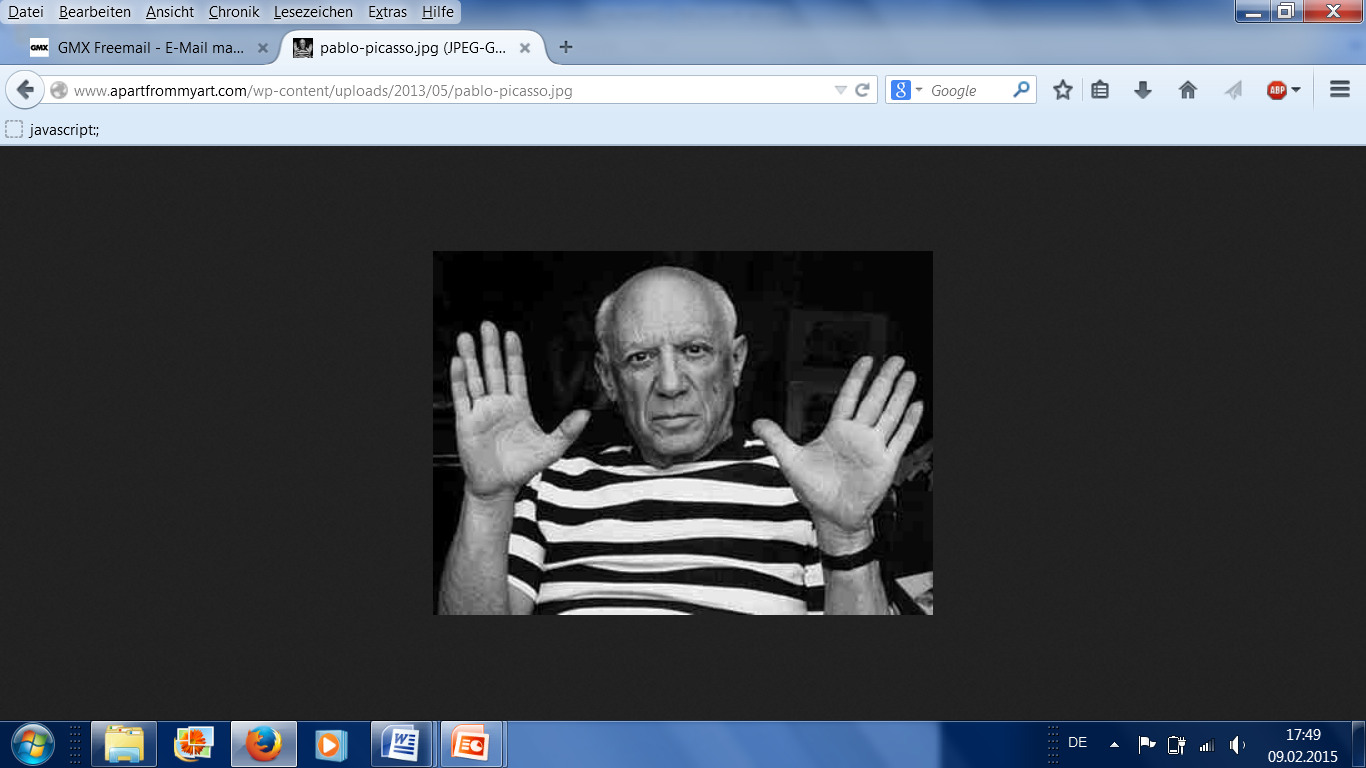 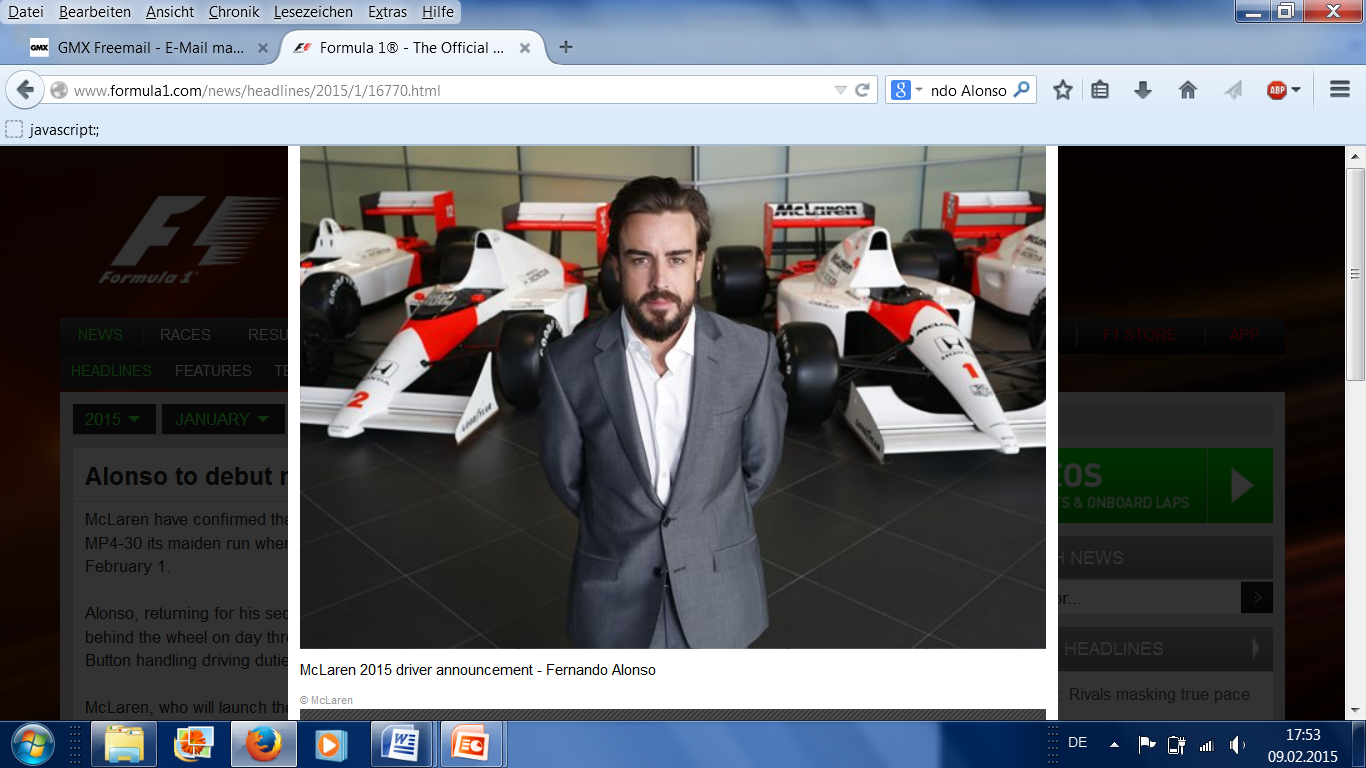 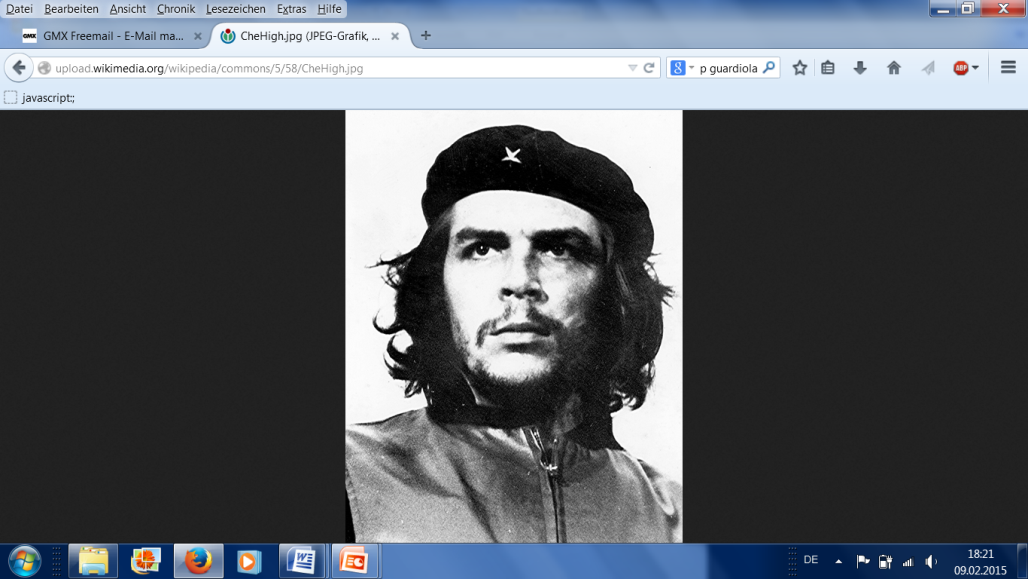 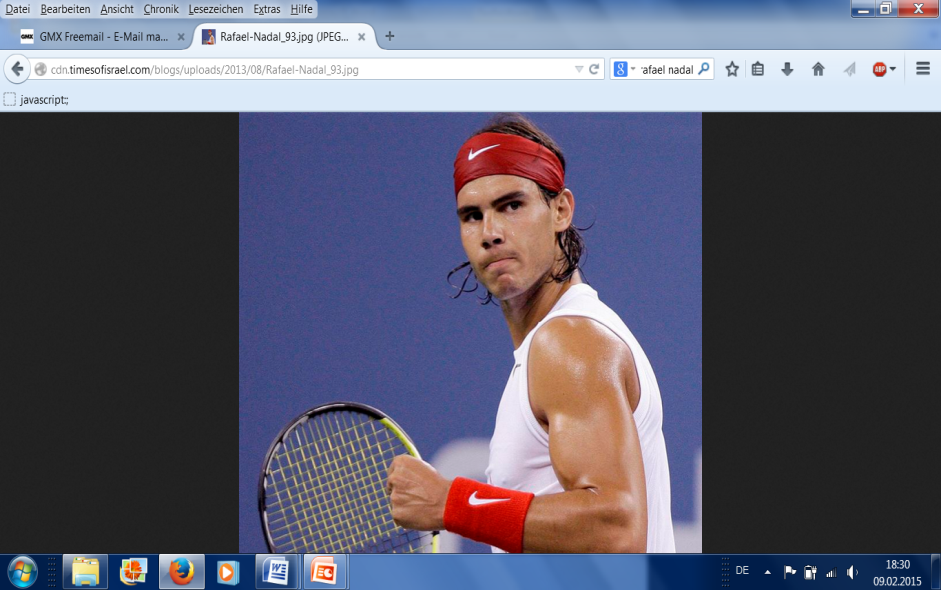 Rafael Nadal (spanischer Tennisspieler und dabei 14-facher Grand-Slam-Gewinner)
Pablo Picasso (Künstler)
Che Guevara (argentinischer Freiheitskämpfer)
Fernando Alonso (Formel1-Weltmeister)
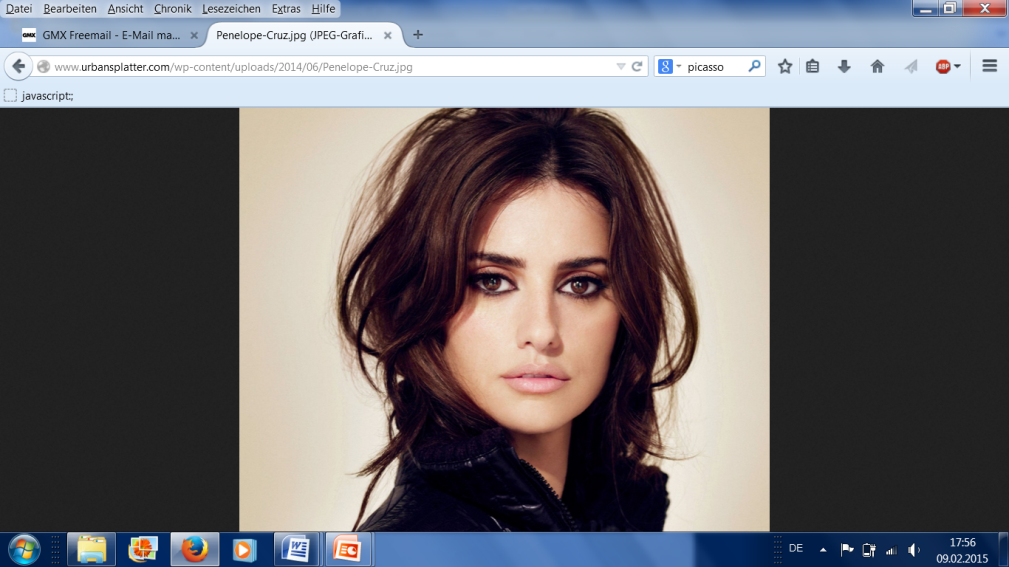 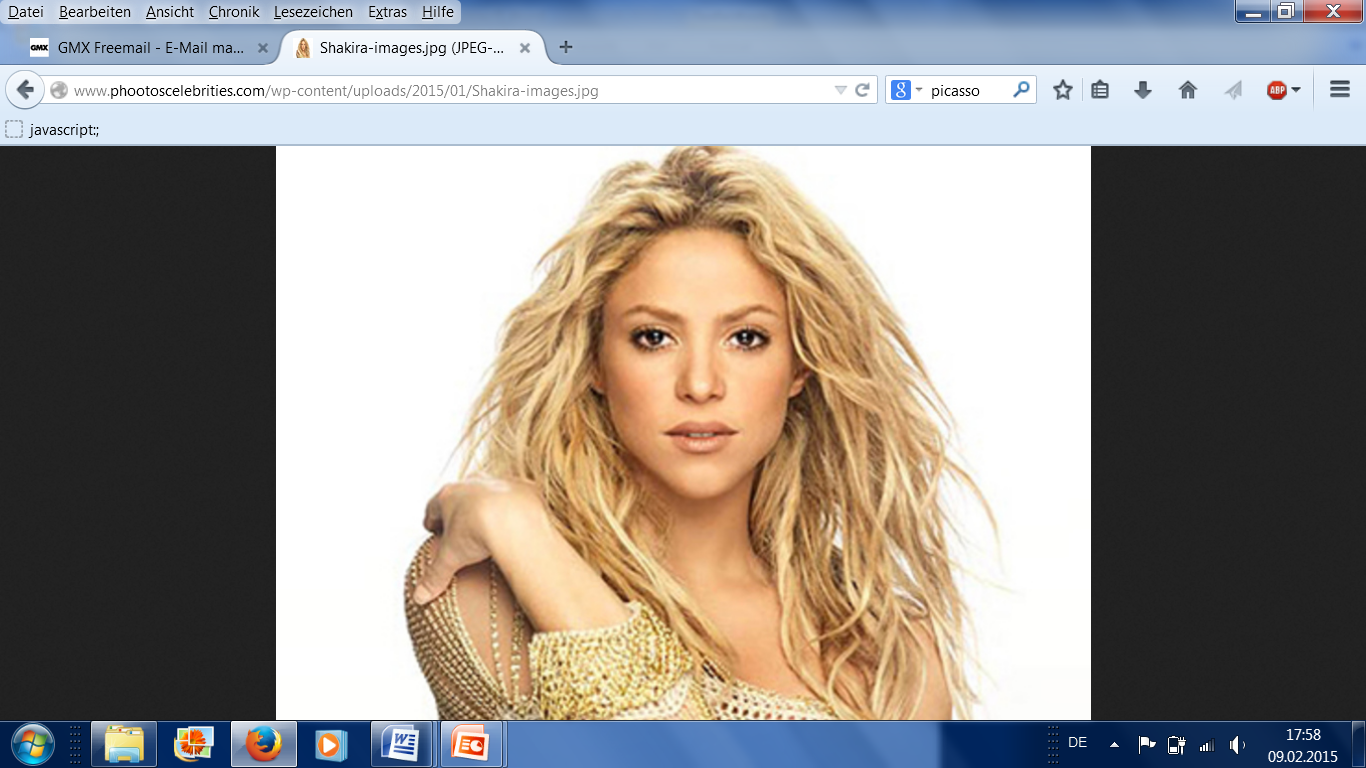 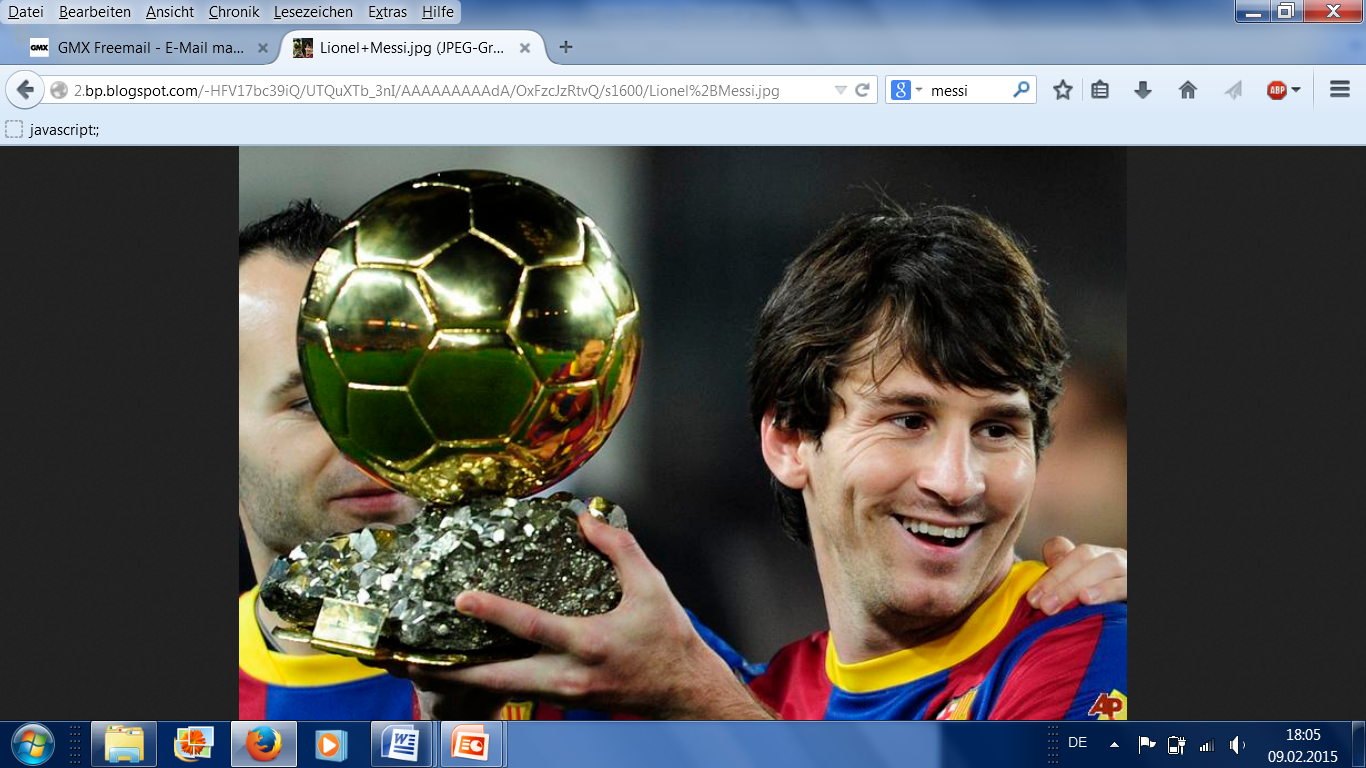 Lionel Messi (Vierfacher Weltfußballer aus Argentinien)
Shakira (kolumbianische Pop-Rock-Sängerin)
Penélope Cruz (Oscar-Preisträgerin)
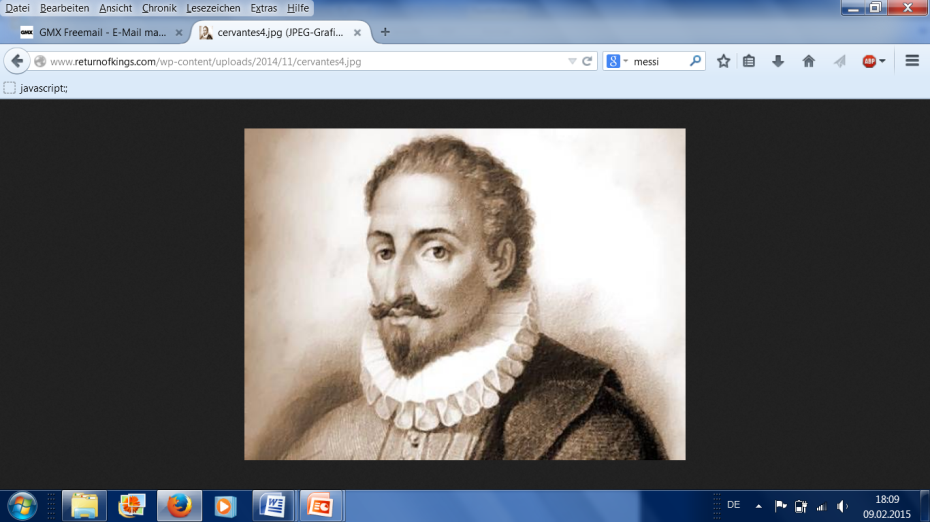 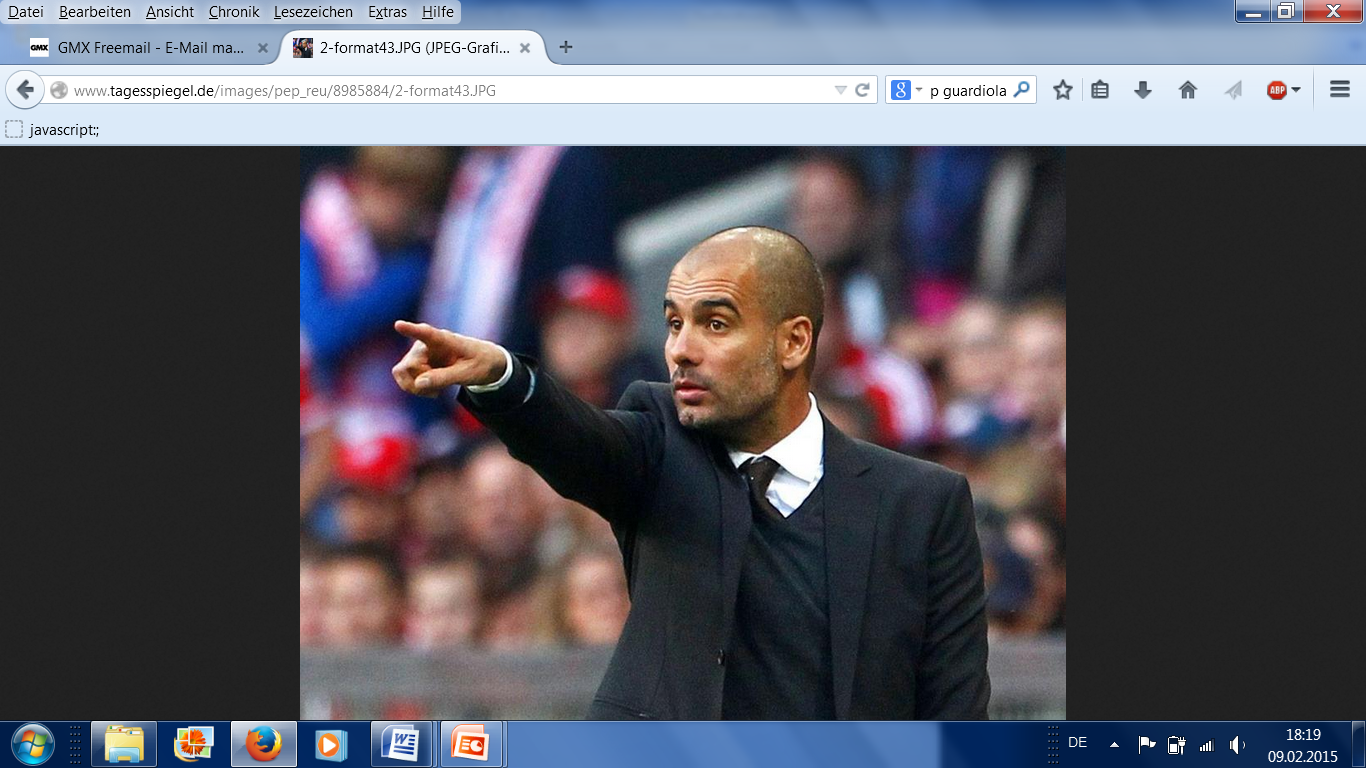 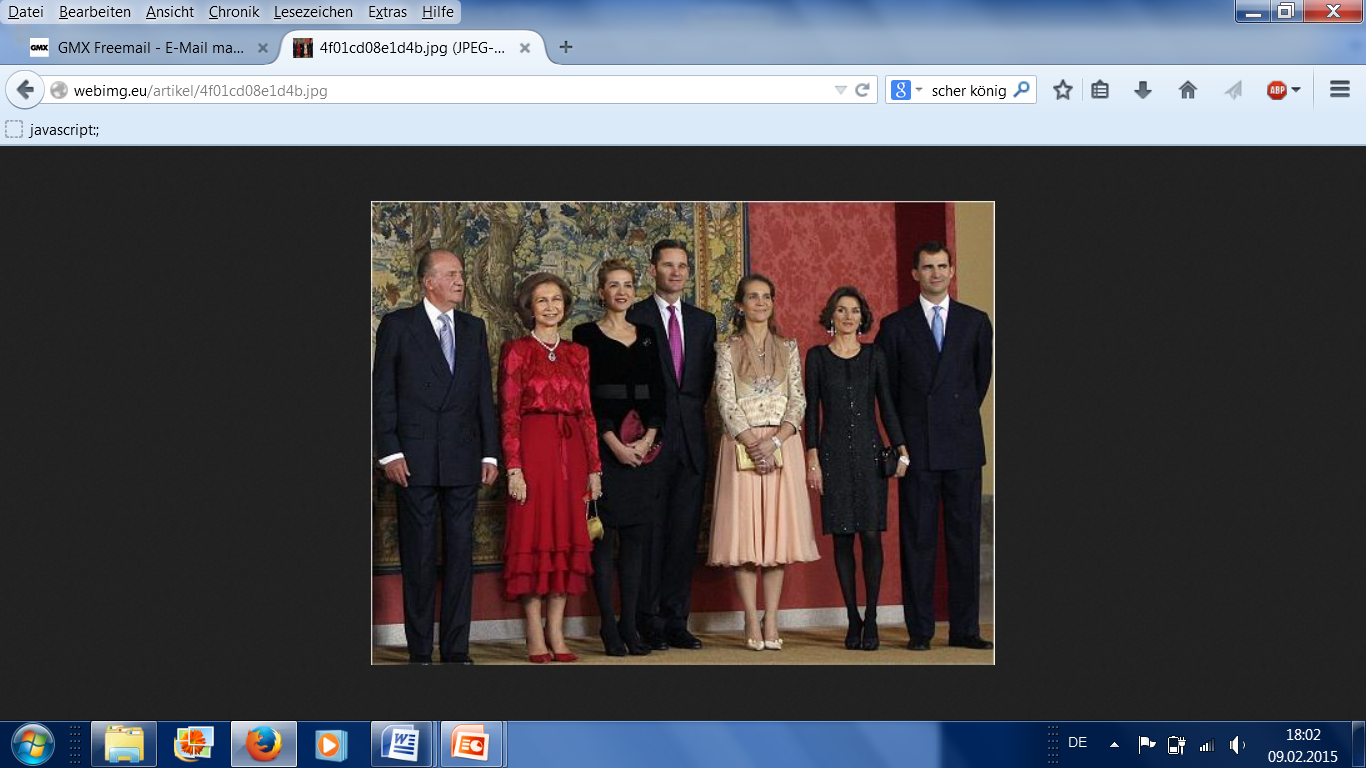 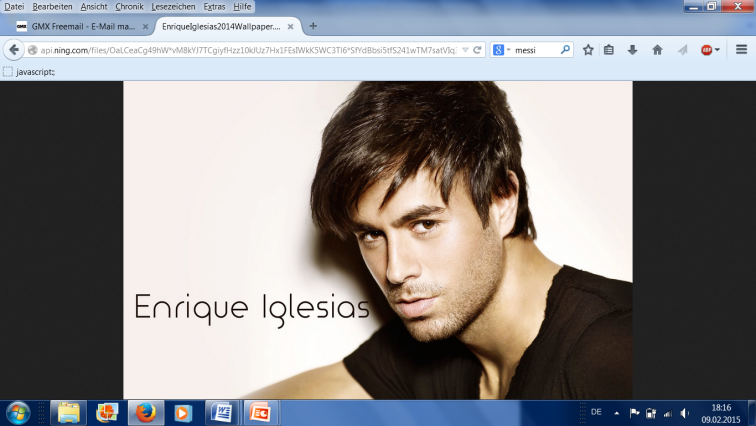 Pep Guardiola (spanischer Erfolgsfußballtrainer)
Cervantes (Nationaldichter Spaniens)
Spanische Königsfamilie
Enrique Iglesias (spanischer Sänger, Komponist, Schauspieler)
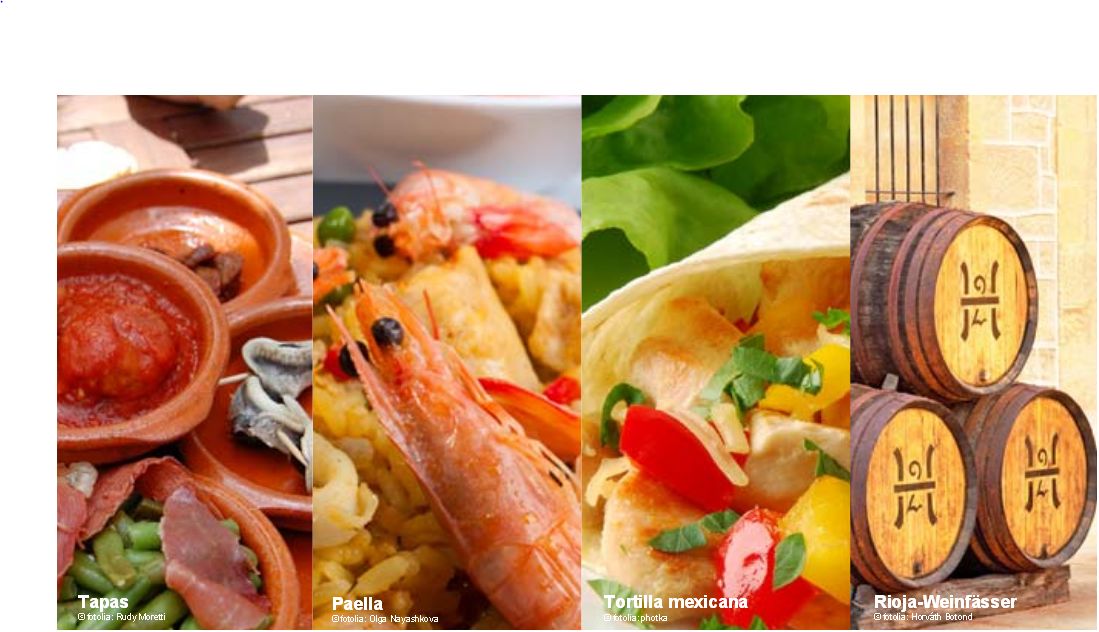 3. Grund: Wirtschaftsbeziehungen
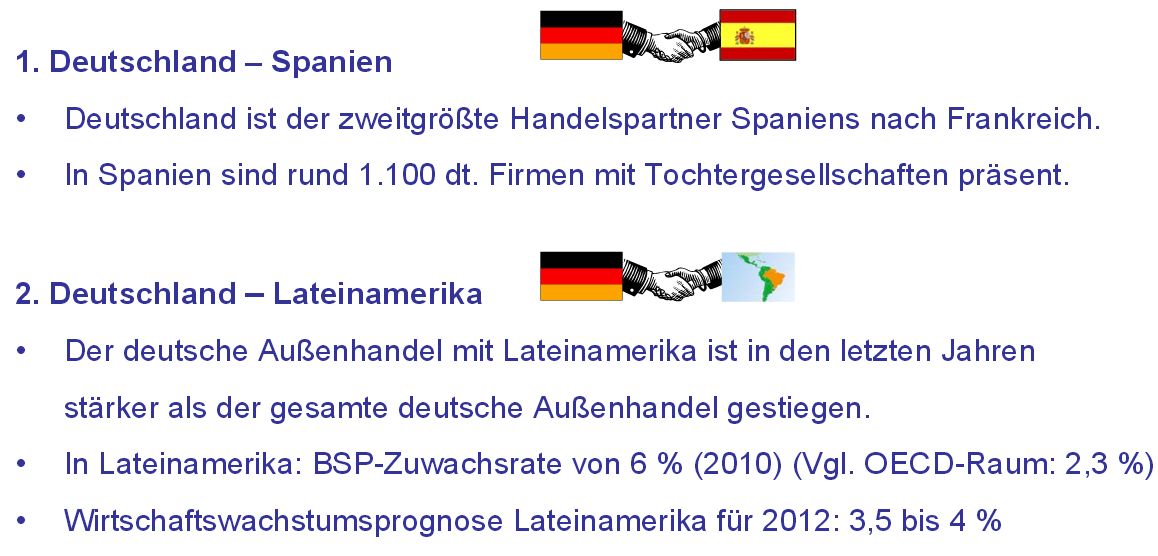 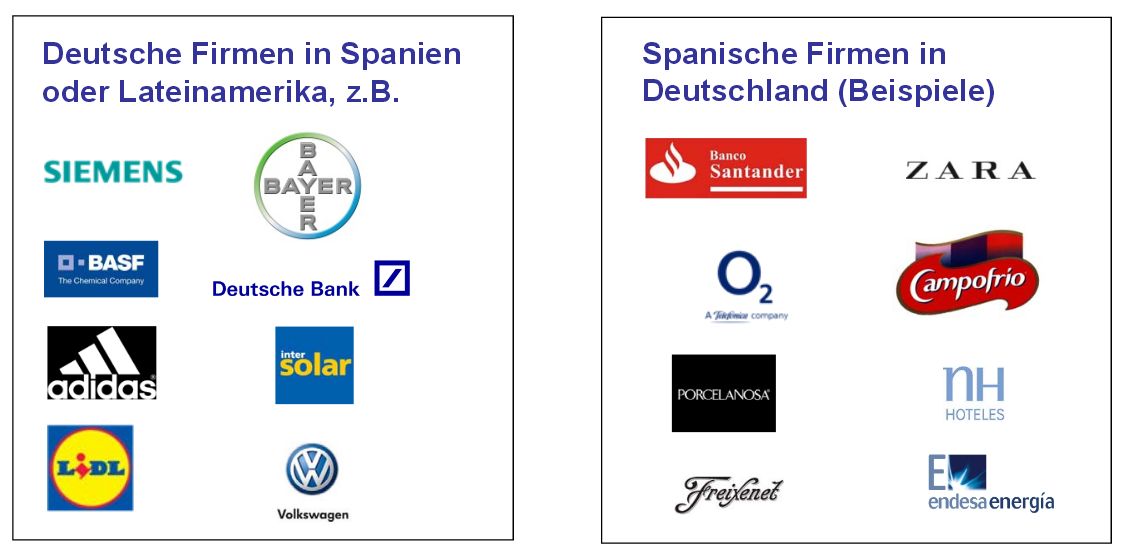 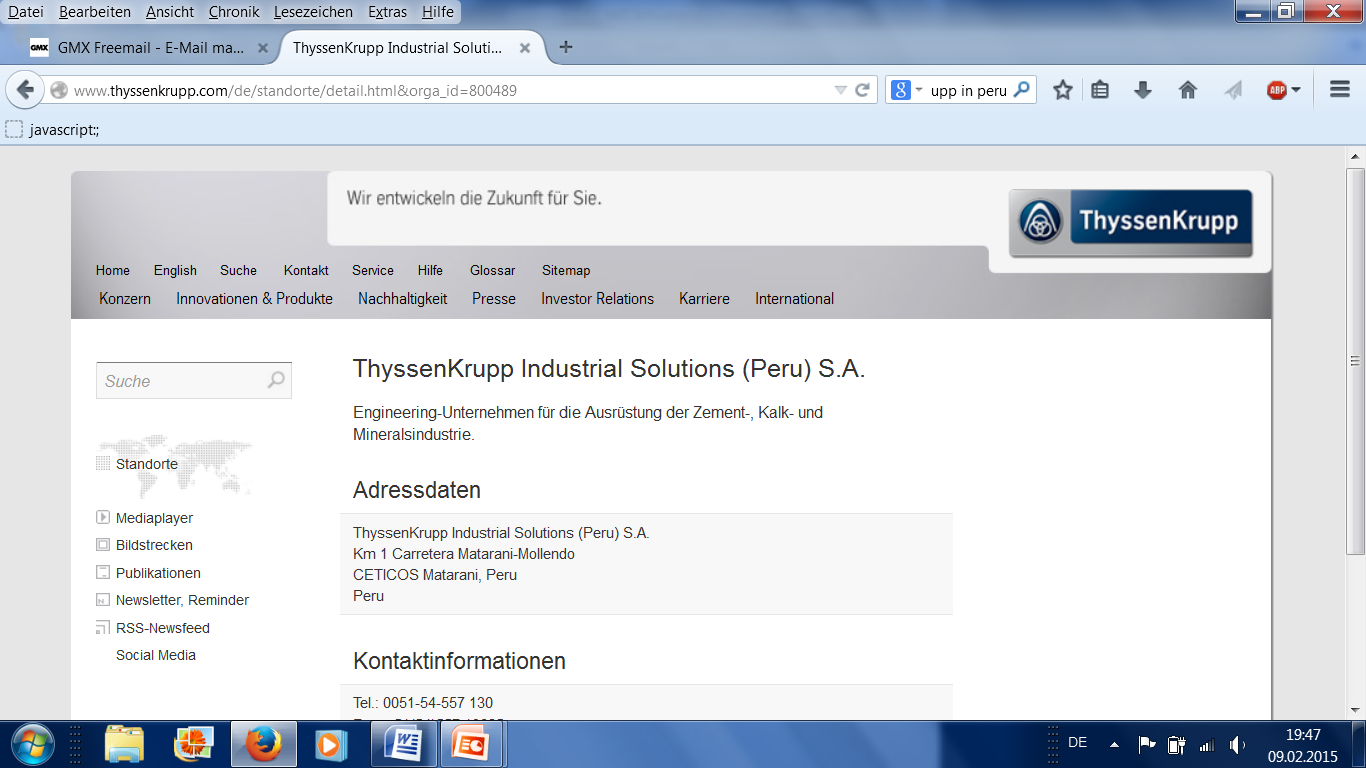 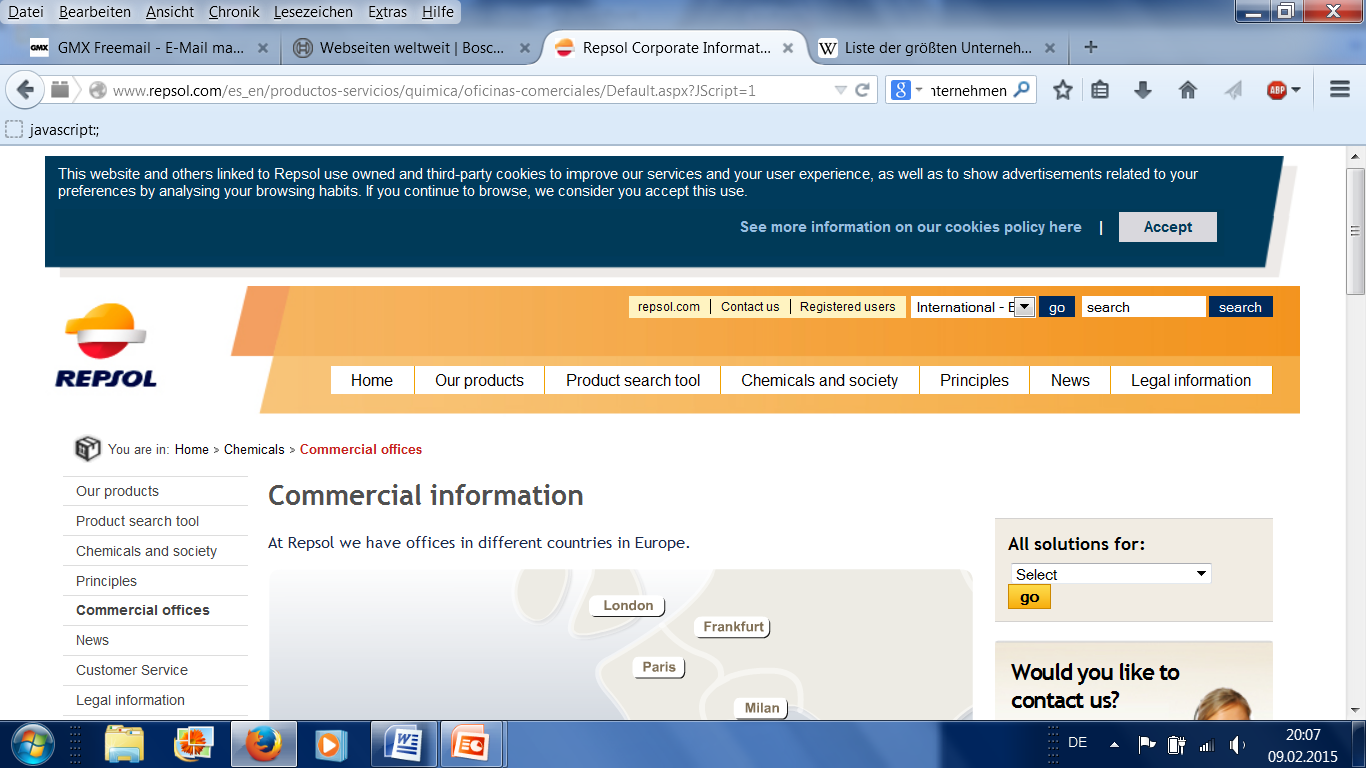 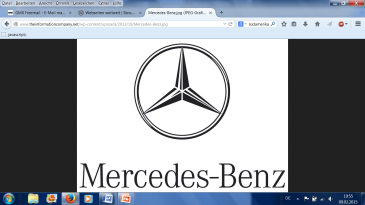 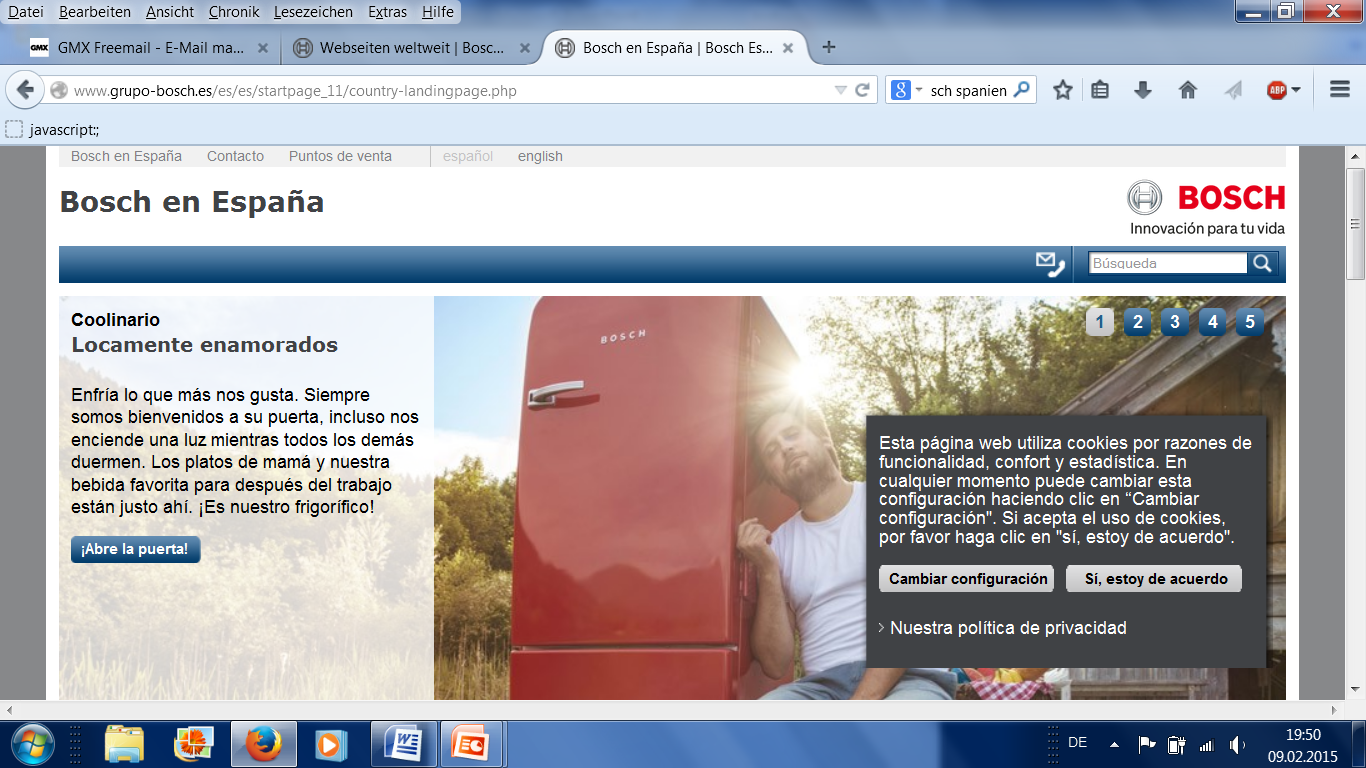 Was erwartet unsere Schüler ?
Einfache Rechtschreibung
und Aussprache

Die Schreibung entspricht ziemlich genau der Aussprache. Beispiele:  esperar / natural
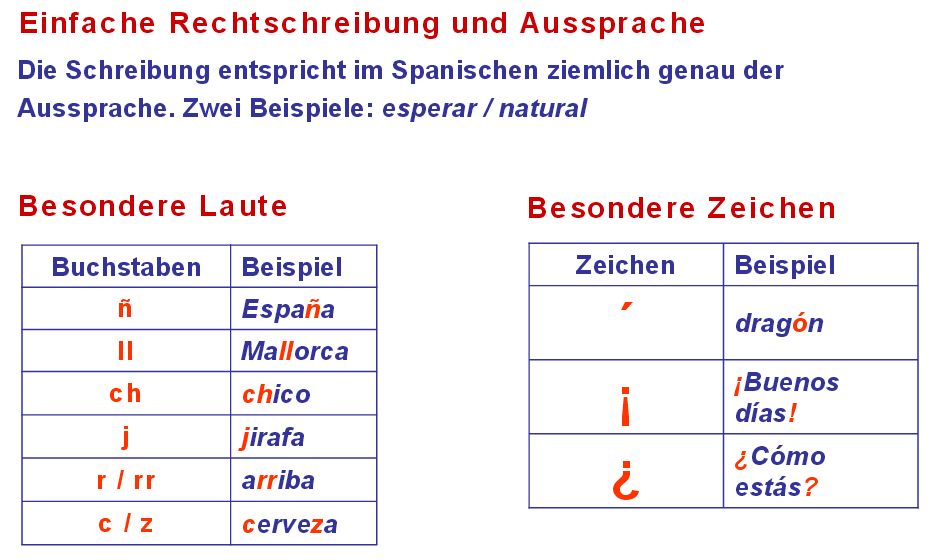 Lebendiger Unterricht mit Aktualitätsbezug, der Spaß macht!
Ein modernes, interessantes Lehrwerk


 modern (z.B. mit Onlineübungen)
 gut strukturiert
 kommunikativ
Leistungsüberprüfungen
Schriftlicher Bereich:
 4 Klassenarbeiten (HV, LV, Grammatik- und Vokabelteil, Textproduktion/ Mediation/ Übersetzung) pro Schuljahr
 Mündlicher Bereich:
 Hausaufgaben
 Mitarbeit
 Lesekompetenz
 Präsentationen
 Rollenspiele
 kleinere Vokabel- und Grammatiktests (auch online!)
Außerunterrichtliche Möglichkeiten
Studienfahrt nach Spanien mit Unterbringung in spanischen Gastfamilien

ERASMUS+

- DELE: Diplomas de español como lengua extranjera (international anerkanntes Spanischzertifikat)
Wie kann Spanisch in der Oberstufe fortgeführt werden?
Warum Spanisch lernen?

 am vierthäufigsten gesprochene Sprache: 
  420 Mio. Sprecher weltweit

 kultureller Reichtum,
  kulinarische Besonderheiten,
  interessante Geschichte

 Wirtschaftsbeziehungen
  Deutschland        Spanien / Lateinamerika

 Anwendung im Urlaub

 eine eher leicht zu erlernende Sprache
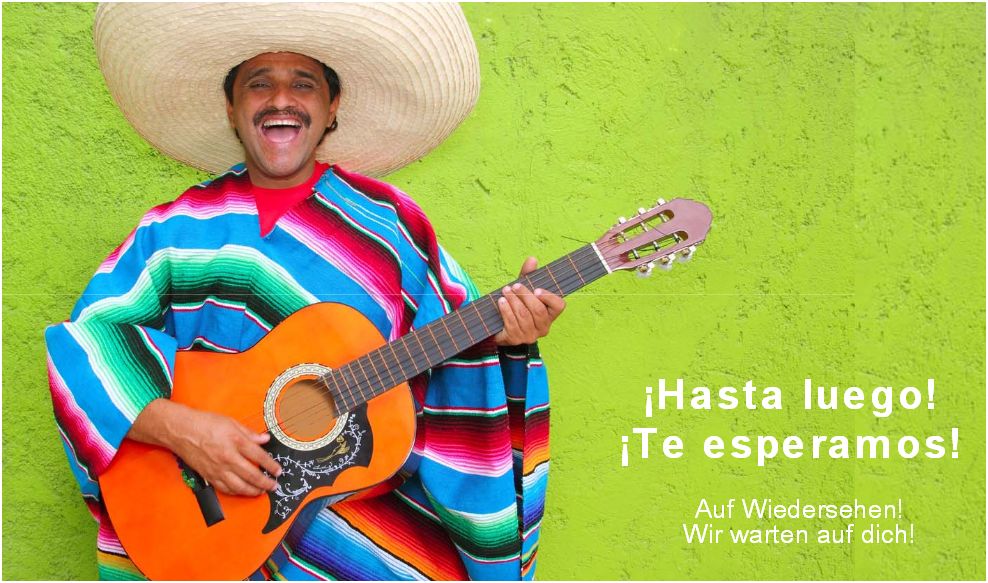 Autor:   Christian Carbone
 Quellen:
- Klett-Verlag: „Spanisch ist Trumpf“
http://www2.klett.de/sixcms/media.php/71/1674889/Spanisch_ist_Trumpf_online.pdf
- Klett-Verlag: Lehrwerk „Vamos adelante“
www.weltsprachen.net
  Marken bzw. Firmenlogos: siehe jeweilige Websites
  Bildquellen:
Pablo Picasso
http://www.apartfrommyart.com/wp-content/uploads/2013/05/pablo-picasso.jpg 
Fernando Alonso
http://www.formula1.com/news/headlines/2015/1/16770.html 
Lionel Messi
http://www.spox.com/de/sport/fussball/international/1201/Bilder/messi-514.jpg 
Shakira
http://www.phootoscelebrities.com/wp-content/uploads/2015/01/Shakira-images.jpg 
Penélope Cruz
http://www.urbansplatter.com/wp-content/uploads/2014/06/Penelope-Cruz.jpg 
Rafael Nadal
http://cdn.timesofisrael.com/blogs/uploads/2013/08/Rafael-Nadal_93.jpg 
Spanische Königsfamilie
http://webimg.eu/artikel/4f01cd08e1d4b.jpg 
Che Guevara
http://www.mirror.co.uk/incoming/article1324477.ece/alternates/s615b/Che%20Guevara%20Cuban%20revolutionist 
Pep Guardiola
http://www.tagesspiegel.de/images/pep_reu/8985884/2-format43.JPG 
Enrique Iglesias
http://www.albawaba.com/sites/default/files/im/misc/enrique-iglesias5.jpg 
Cervantes
http://static.squarespace.com/static/50f47366e4b09bfe91460b65/t/5224da89e4b00ee5ef2c9045/1378146954997/cervantess.jpg